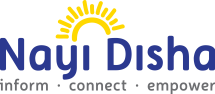 PARENT GUIDE Things to look for in a school for a child with Intellectual & Developmental Disabilities (IDD)
1
How is the administration of the school?
2
5 
Points to look for in a child friendly school
What is the general appearance of the school?
3
Is the school a safe zone?
4
How does the school respond to your child’s everyday needs?
5
How receptive is the school to parent involvement in academics?
01
School administration
STEP
How do the members of the staff respond to parent queries? Are they polite and helpful?

 Is the staff well qualified to understand the needs of children and provide appropriate therapy?

 Is periodic training of the staff part of the school administration’s agenda? 

 Does the school invest in purchasing and using teaching aides in the classroom? Are they being used by the students regularly?

 How do they behave with the kids? Rude, stern or friendly and kind?

 If the school has an inclusive setup, have the staff and children been sensitized about the neuro-diversity?

 What is the mission and vision of the school with respect to supporting inclusion and disability rights?
1
Step
How is the administration of the school?
2
Step
What is the general appearance of the school?
3
Step
Is the school a safe zone?
4
How does the school respond to your child’s everyday needs?
Step
5
How receptive is the school to parent involvement in academics?
Step
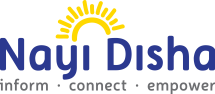 02
School appearance
STEP
What is the size of the school, number of rooms? 

 How big is a classroom?
Teacher: student ratio with 8-10 students 
per classroom.

 Is there provision for  shadow teacher or special educator
if the school has an inclusive classroom setup?

 Does the school have access to special infrastructure, 
including ramps, railings  in toilets for better accessibility?

 Does it have some outdoor space? (e.g. sand pit, ramp, school bus, dining area, kitchen, play area etc)

 Is the overall cleanliness and hygiene of school premises 
fairly well maintained?

 Is the eating area clean? Where do the kids eat their food?

 If your child needs extra assistance, is there someone to assist when using the toilet or eating food?

  Availability of staff – both male and female
1
Step
How is the administration of the school?
2
Step
What is the general appearance of the school?
3
Step
Is the school a safe zone?
4
How does the school respond to your child’s everyday needs?
Step
5
How receptive is the school to parent involvement in academics?
Step
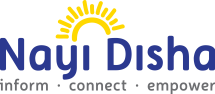 03
Child safety and security
STEP
Is the perimeter of the school secured, with CCTV cameras in place?

 How is the security in the school? – watchman, security person?

 Is the school a safe zone? A place where the child is Comfortable, Relaxed & In no danger whatsoever

 Does the school practice an open door policy?

 Are classrooms or therapy room doors left unbolted for open access? 

Does the school have a system in place to handle
medical emergencies?

 What does the school do if a child is sick? 

 Is there a nurse or doctor on call? 

 Are the staff trained to handle basic medical emergencies?

 If food allergies are in question, are the staff trained to address special nutritional needs of the child?
1
Step
How is the administration of the school?
2
Step
What is the general appearance of the school?
3
Step
Is the school a safe zone?
4
How does the school respond to your child’s everyday needs?
Step
5
How receptive is the school to parent involvement in academics?
Step
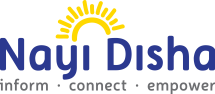 04
Relationship between the child and the school
STEP
How does the school handle a behavior situation
with the kids?

 How does the school handle conflicts between children? 

 How does the staff react to behavior challenges
in children?

 Does the school provide counseling  to the child and the family when required?

 Does the school provide ample outlets for children to explore their creative imagination?

 Is your child happy when at school? Are kids sitting by themselves? Are kids being engaged in a meaningful way?

 How does the staff help kids engage with one another?
1
Step
How is the administration of the school?
2
Step
What is the general appearance of the school?
3
Step
Is the school a safe zone?
4
How does the school respond to your child’s everyday needs?
Step
5
How receptive is the school to parent involvement in academics?
Step
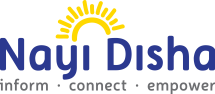 05
Parent-school relationship
STEP
How often are parent-teacher meetings conducted in school?

 Does the school update the parent periodically about specific  challenges or achievements of the child? Do they define IEP plan for your child and have targets per quarter?

 Is the parent permitted to attend classes or therapy sessions periodically?

 Are parents guided for home-based intervention about managing specific challenges?

 How accessible are teachers or therapists when a parent needs to seek their advice?
1
Step
How is the administration of the school?
2
Step
What is the general appearance of the school?
3
Step
Is the school a safe zone?
4
How does the school respond to your child’s everyday needs?
Step
5
How receptive is the school to parent involvement in academics?
Step
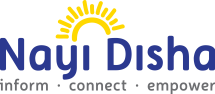 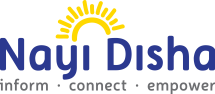 LOOKING FOR A SCHOOL?
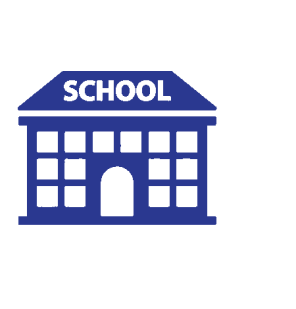 WHAT IS NAYI DISHA 
RESOURCE CENTRE ?
Check out Nayi Disha’s service directory
for a school near you!
We are a not-for-profit organization aimed at empowering families of persons with Intellectual Developmental 
Disabilities through the 
medium of technology.
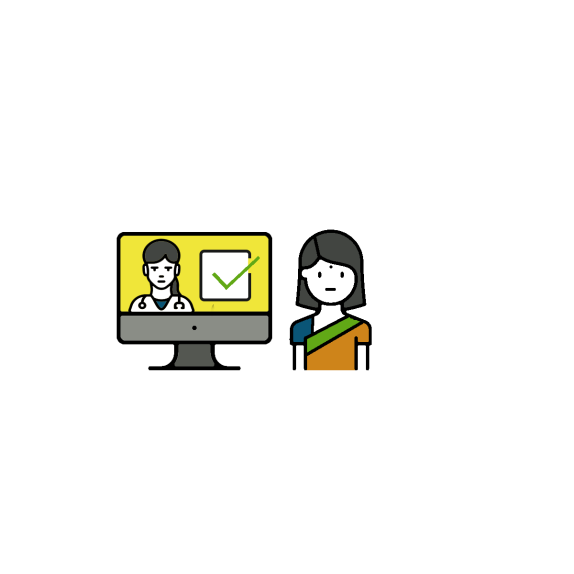 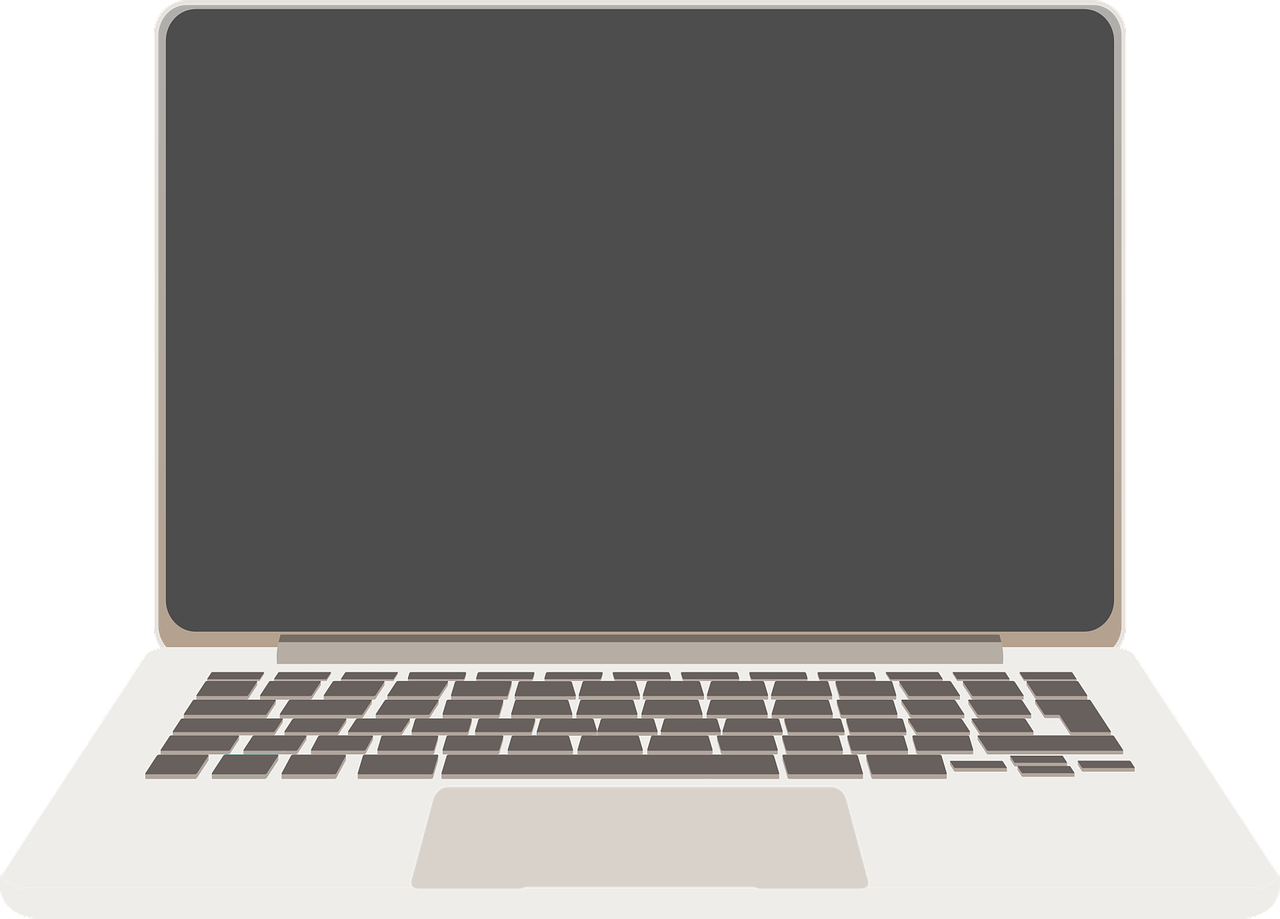 Please seek feedback from fellow-parents about schools in your neighborhood





After you have made your choice, please do not forget to share your own feedback about schools on the website. This can help others make an informed decision.
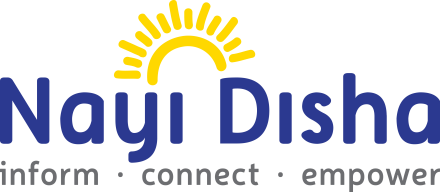 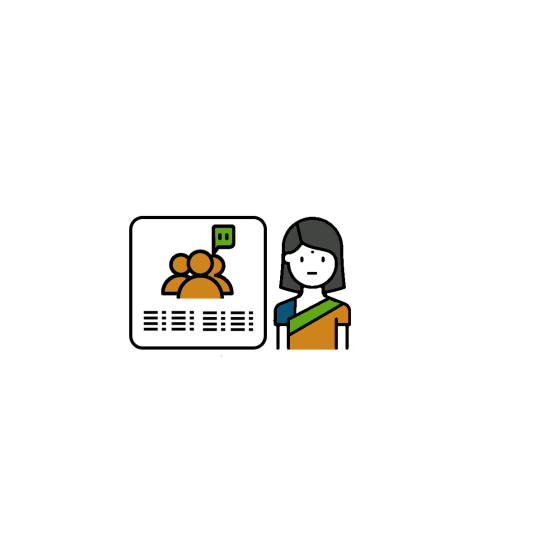 Visit us at
 www.nayi-disha.org
NAYI DISHA
 PARENT SUPPORT GROUPS
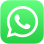 ©Copyright 2019